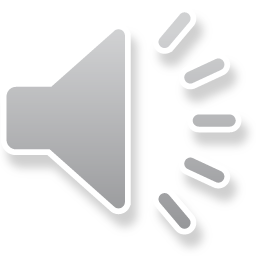 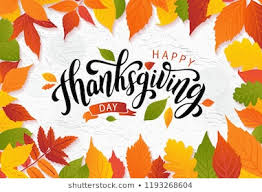 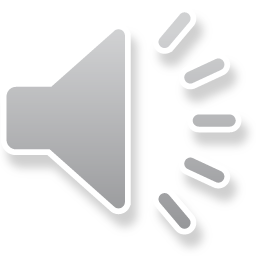 CLICCA SUL SEGUENTE LINK
https://www.youtube.com/watch?v=K38XQ7Vg36Y